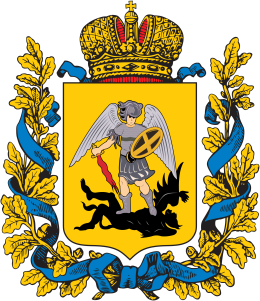 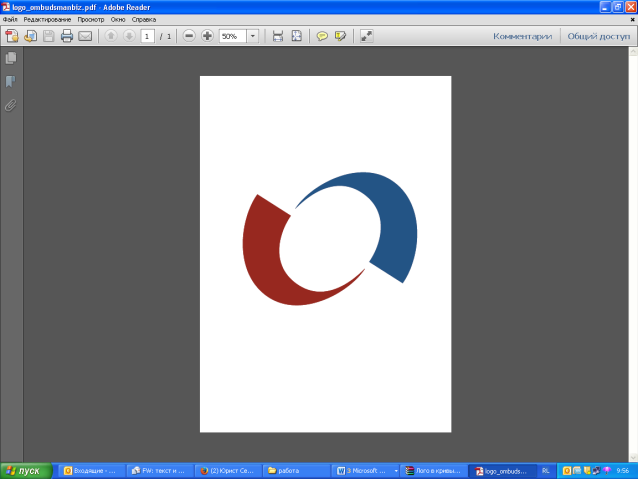 Уполномоченный при Губернаторе Архангельской области по защите прав предпринимателей
Ежеквартальный 
Единый день отчётности 
контрольно-надзорных ведомств перед бизнес-сообществом
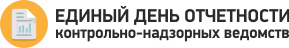 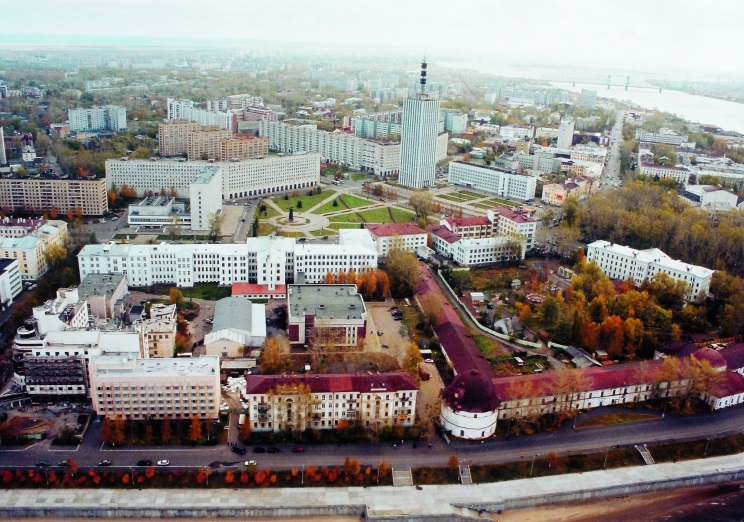 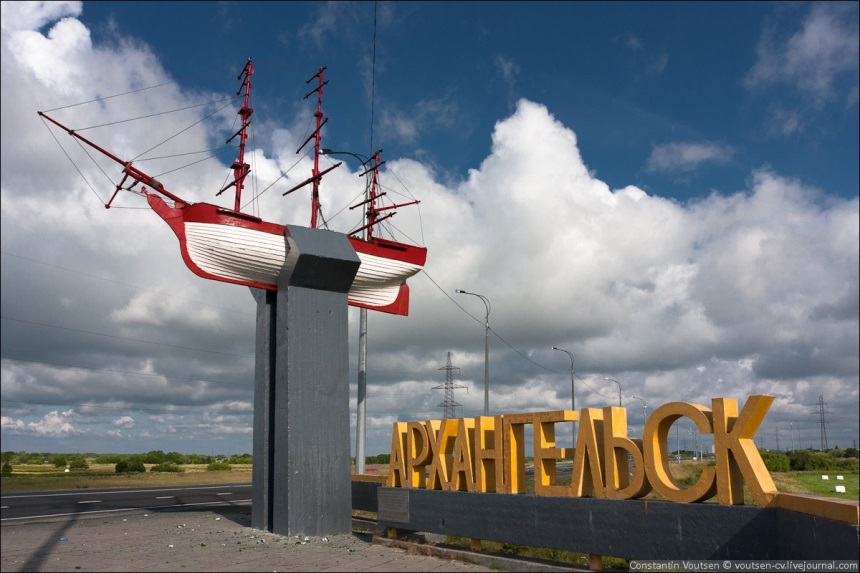 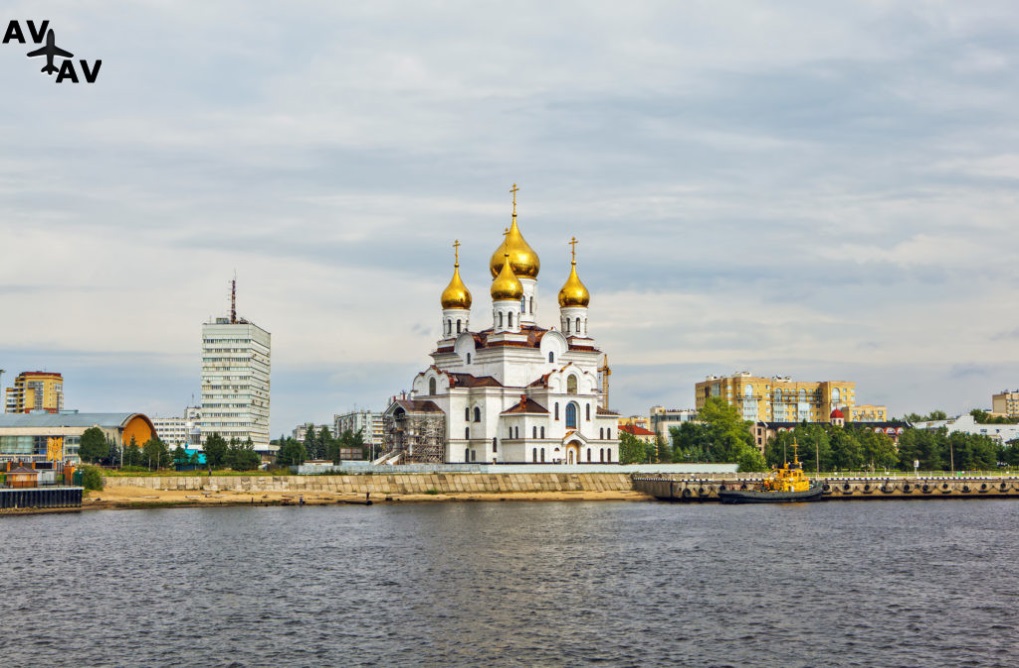 [Speaker Notes: Государство и бизнес – развиваем регион через диалог]
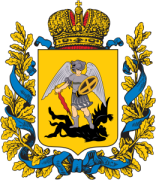 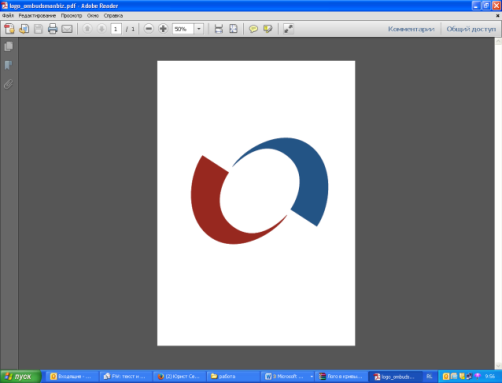 Публичные обсуждения результатов правоприменительной практики проходят хаотично
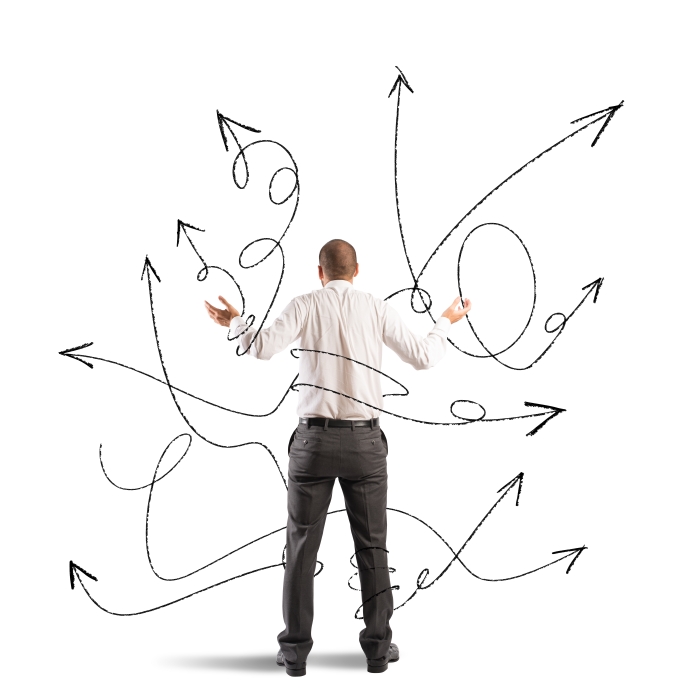 РАЗРОЗНЕННОСТЬ ПРОВЕДЕНИЯ
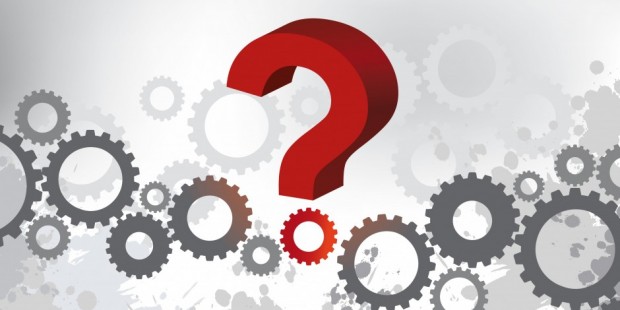 ЗАПУТАННОСТЬ ОРГАНИЗАЦИИ
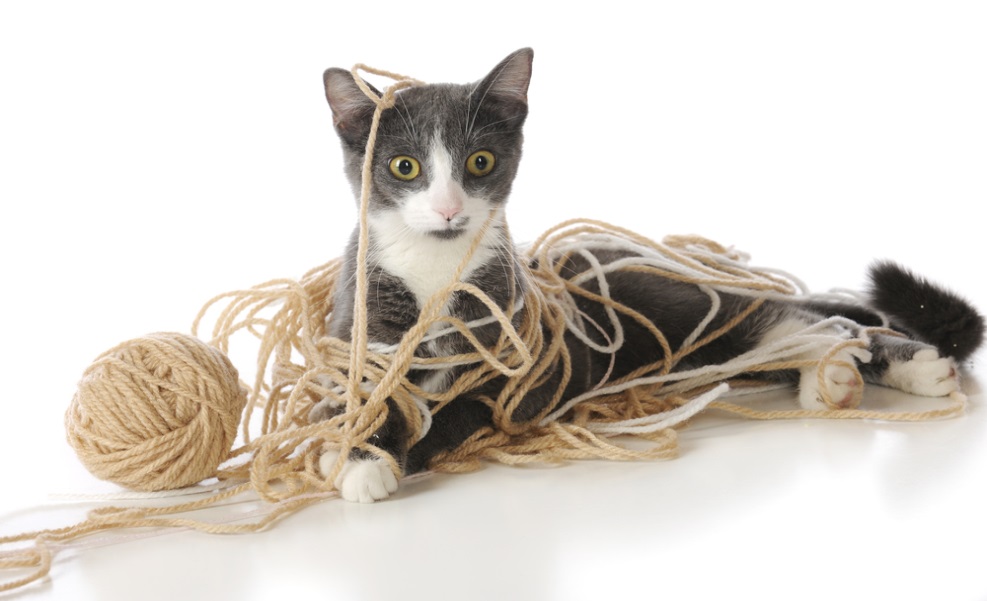 НИЗКАЯ ЯВКА
НИЗКАЯ ИНФОРМИРОВАННОСТЬ
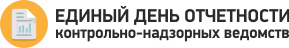 Сентябрь 2017 год: Идея организации «Единого дня отчётности» контрольно-надзорных органов
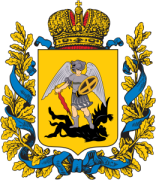 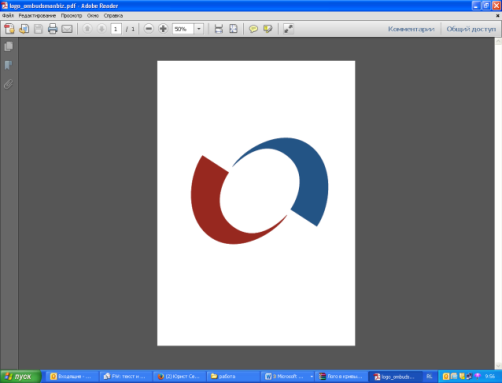 ОБЪЕДИНЕНИЕ НА ЕДИНОЙ ПЛОЩАДКЕ
ЛУЧШЕ ИНФОРМИРОВАНИЕ
УДОБНО ДЛЯ БИЗНЕСА
РОСТ ЭФФЕКТИВНОСТИ ОБСУЖДЕНИЙ
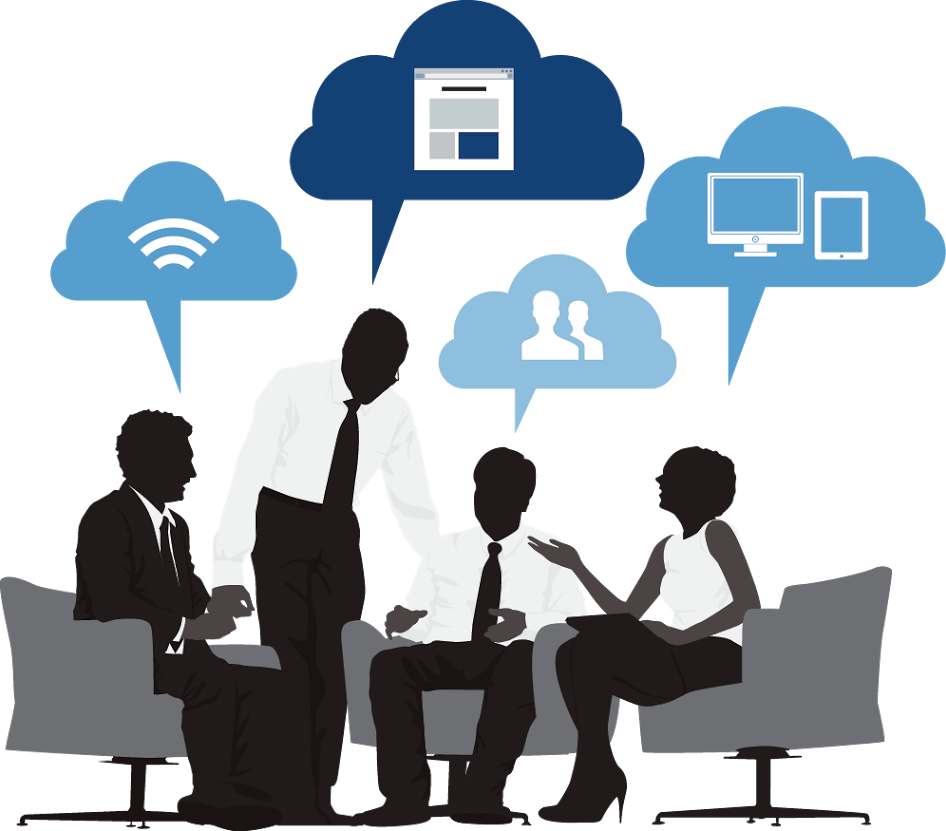 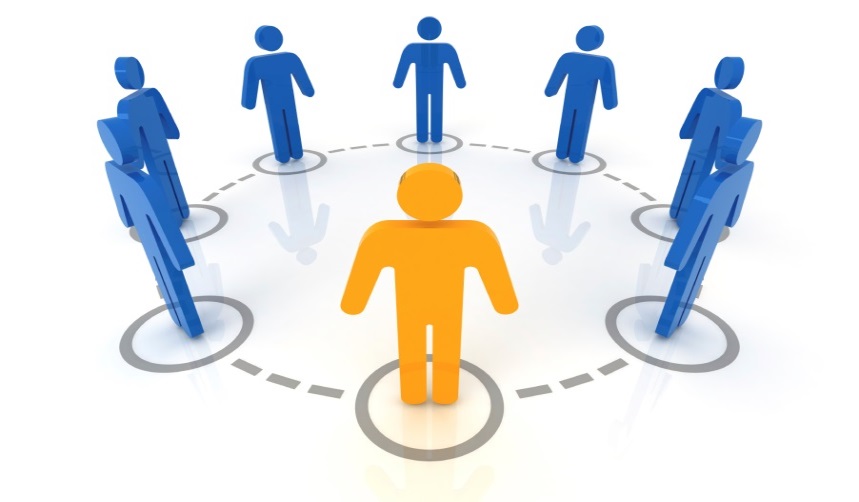 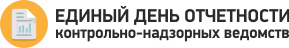 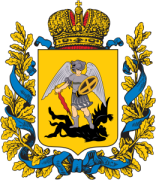 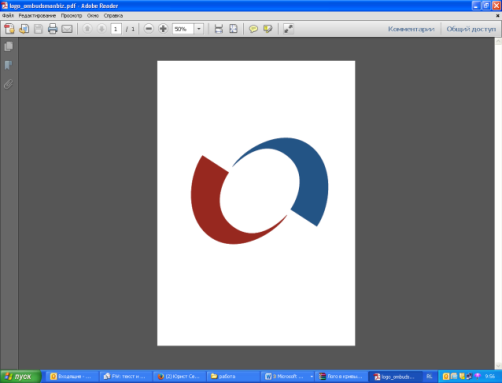 «Единый день отчётности» контрольно-надзорных ведомств
В работе приняли участие ВОСЕМЬ     контрольно-надзорных ведомств:
Шесть федеральных ведомств
Два региональных органа
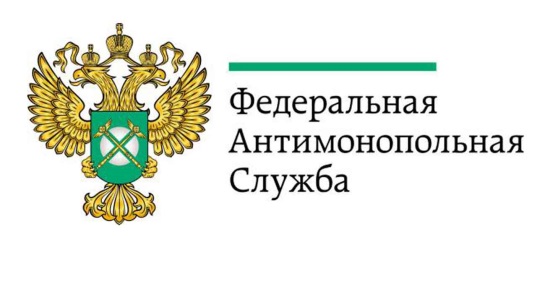 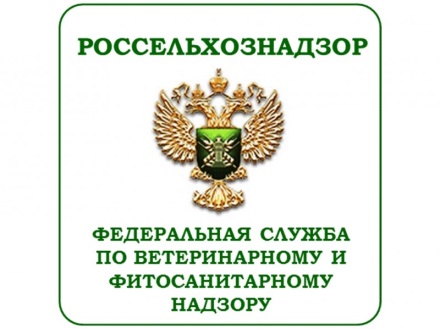 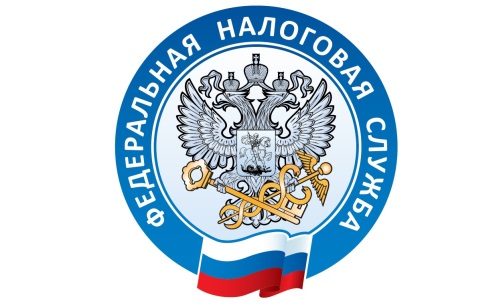 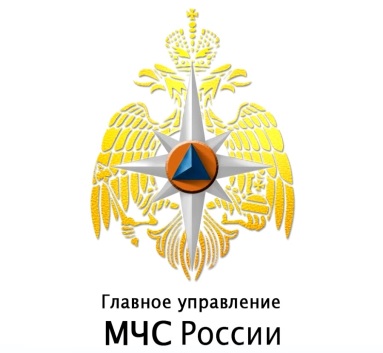 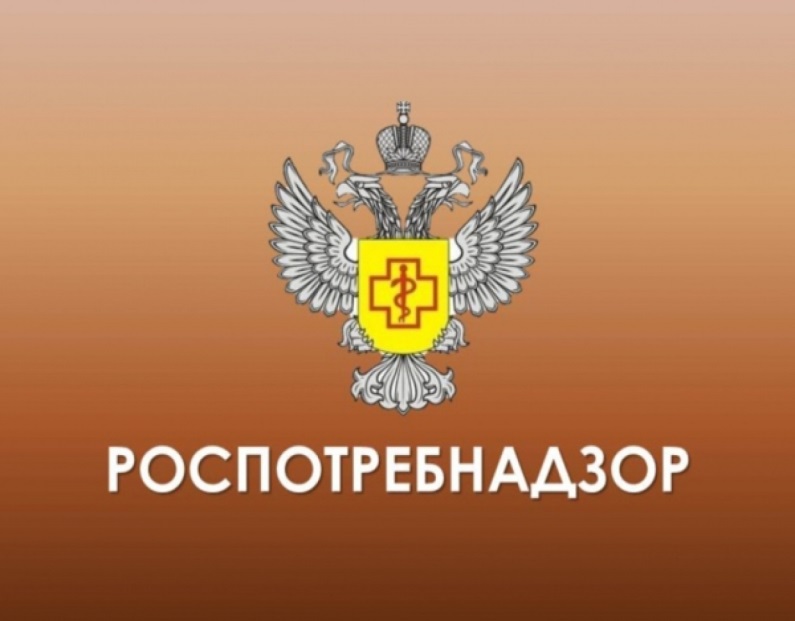 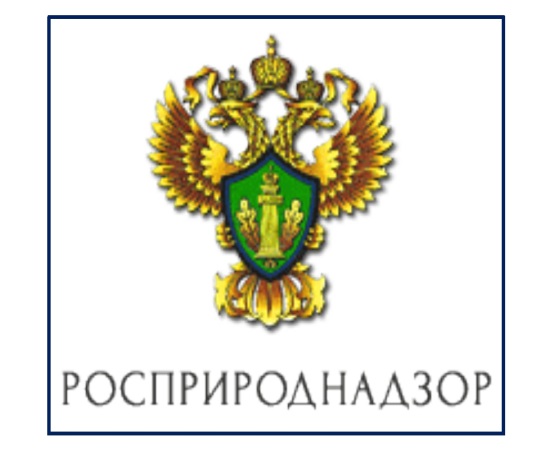 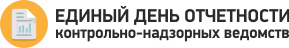 Реализация первого ежеквартального «Единого дня отчётности» контрольно-надзорных органов
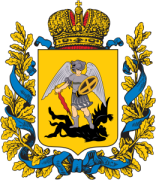 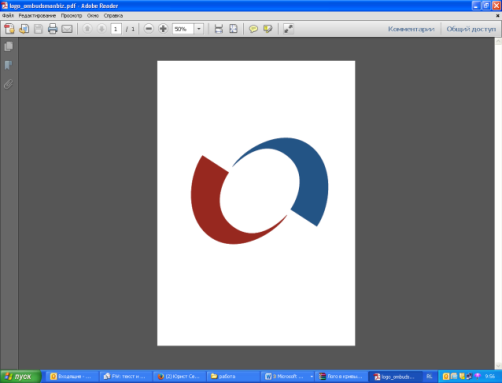 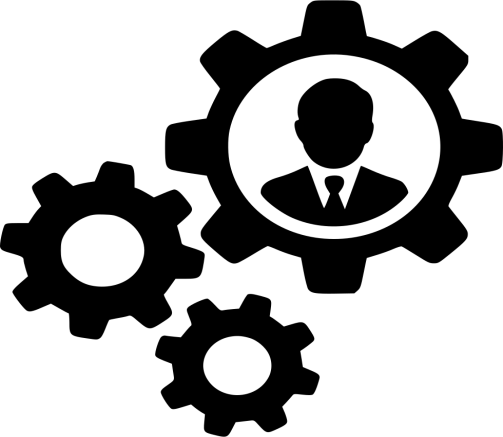 Уполномоченный в центре событий и в курсе острых вопросов взаимодействия бизнеса и надзора
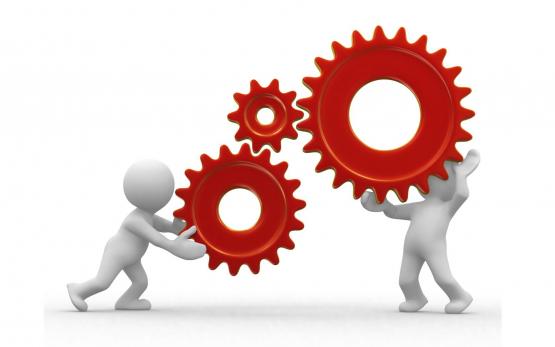 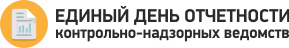 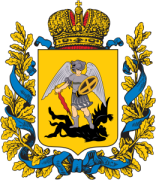 Обратная связь по итогам проведения «Единого дня отчётности»
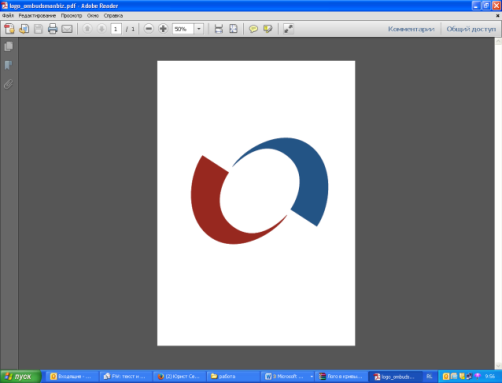 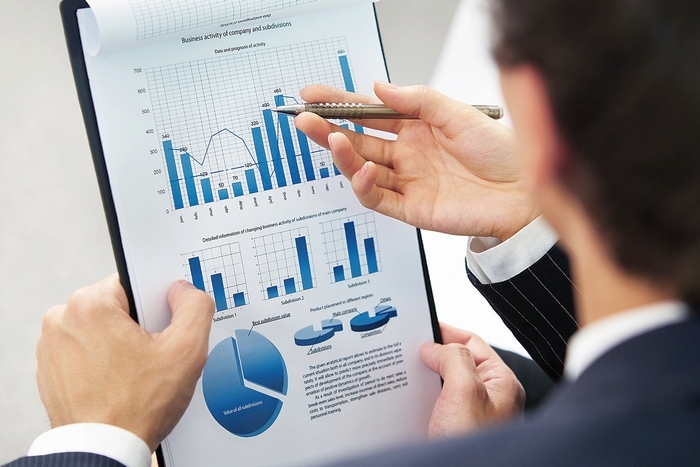 ГУБЕРНАТОР АРХАНГЕЛЬСКОЙ ОБЛАСТИИГОРЬ ОРЛОВ И РЕГИОНАЛЬНЫЕ ПАРЛАМЕНТАРИИ отметили эффективностьпроведения  «Единого дня отчётности»;
КОНТРОЛИРУЮЩИЕ ВЕДОМСТВА заинтересованы в работе на единой площадке и планируют ежеквартально участвоватьв «Едином дне отчётности»;
ПРЕДПРИНИМАТЕЛИ выражают благодарность бизнес-уполномоченному за создание удобной и открытой площадки для общения с надзорными органами;
КОЛЛЕГИ используют опыт архангельского бизнес-уполномоченного: Курганская область, Мурманская область, Ставропольский край.
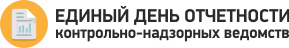 Май 2018 год: Первый ежеквартальный «Единый день отчётности» контрольно-надзорных органов
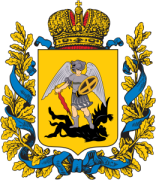 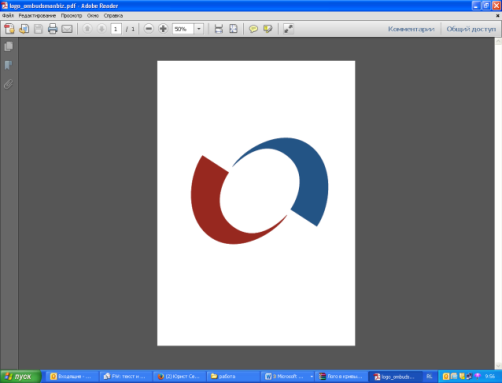 Реализация «Единого дня отчетности» – это ещё один шаг в направлении большей открытости работы надзорных ведомств.
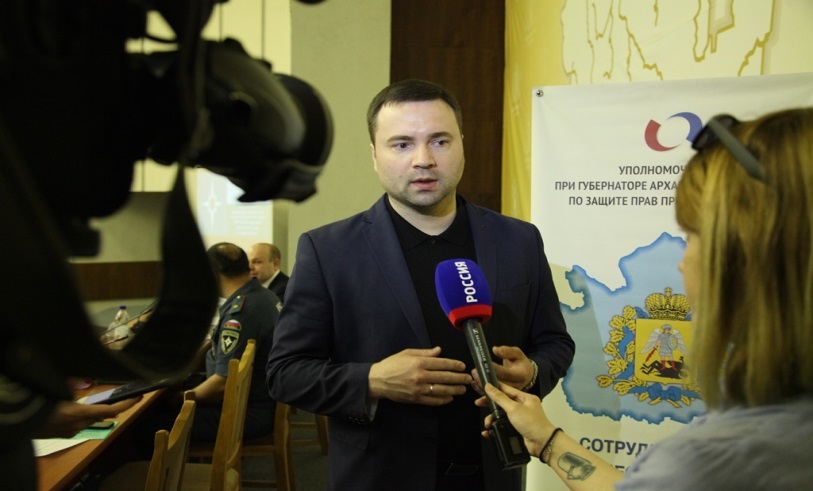 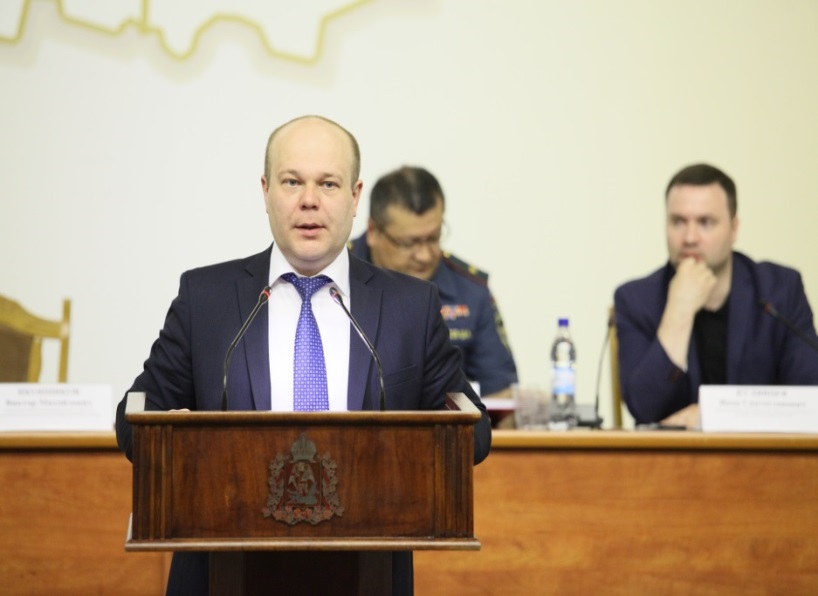 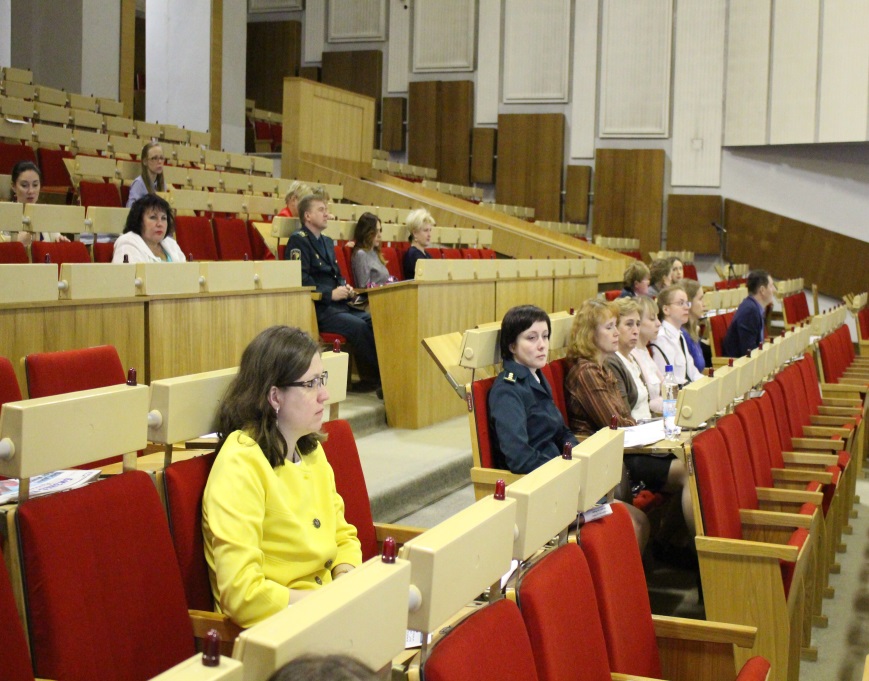 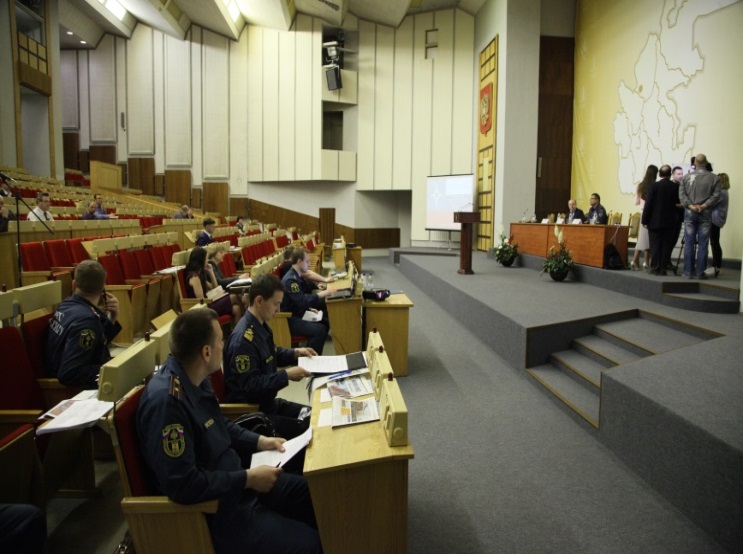 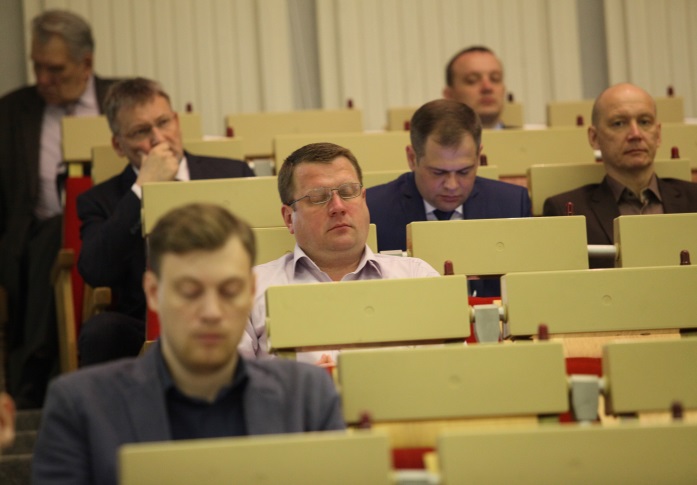 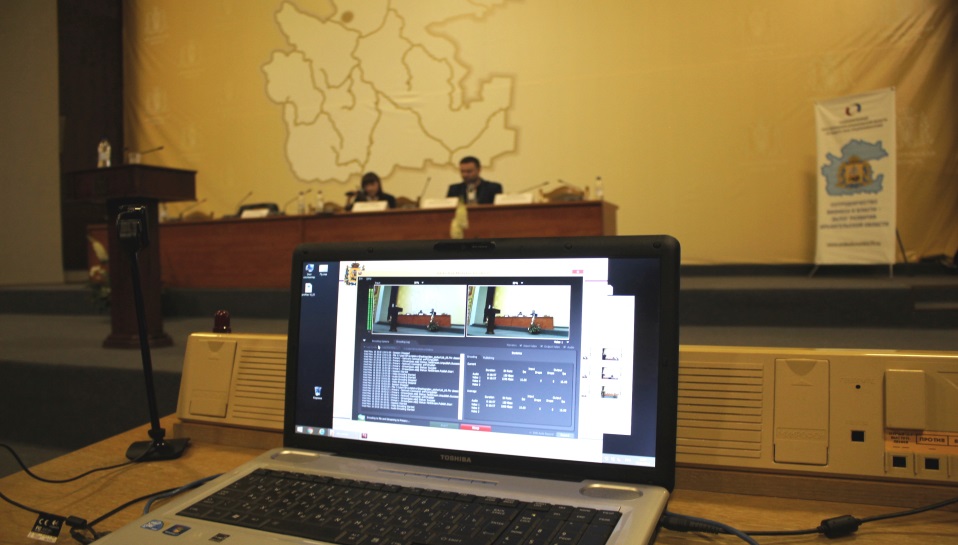 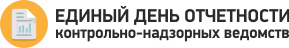